Marktverkenning
Begrippen
 Missie 
 Visie
 Slogan
 Logo
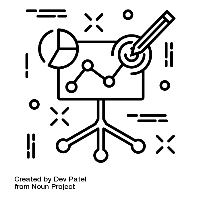 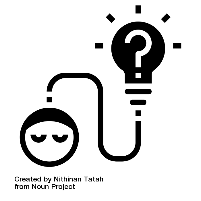 IBS Thema
 De nieuwe economie
 Marktverkenning
 Financiën
 Projectmanagement
 De verborgen impact
 Ondernemen
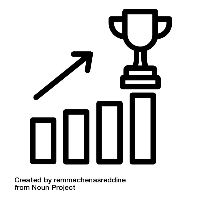 IBS Toetsing
 Kennistoets
 Ondernemingsplan
 Vlog
Vandaag
Wat is missie en visie? (herhaling)
 Missie en visie bepalen voor je mini-onderneming
 Slogan en logo ontwikkelen voor je mini-onderneming
Missie – Visie(herhaling)
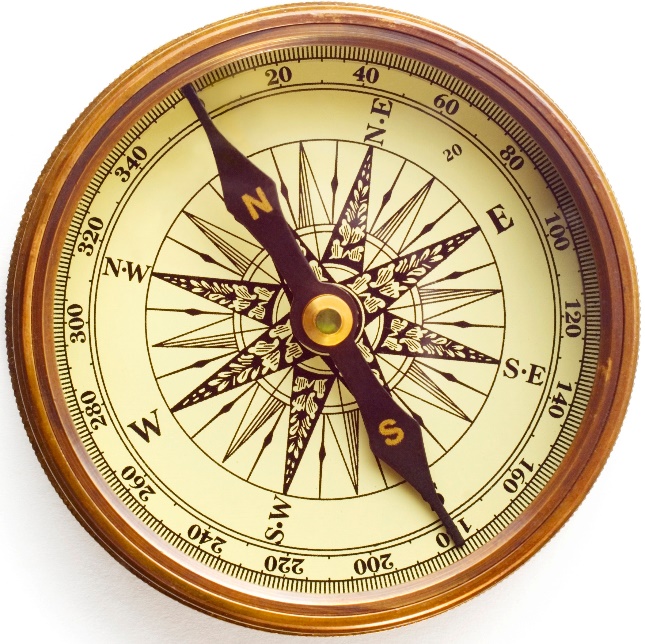 Wat is missie en visie?
Missie
De missie is een kort statement over het bestaansrecht van uw organisatie. 

De missie beantwoordt deze 4 vragen:
Wie zijn we?
Wat doen we?
Voor wie doen we dat?
Hoe doen we dat?
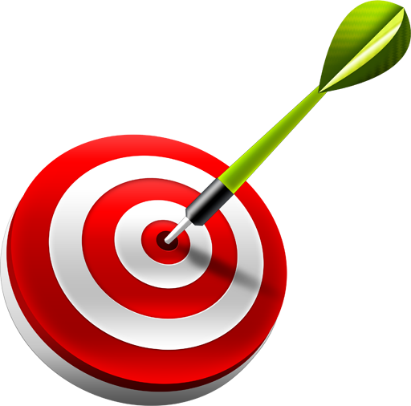 Wat is missie en visie?
Visie
Een kort en helder antwoord op de vraag: 
		Hoe zien wij onszelf in de wereld van morgen?

Hoe ziet de omgeving van onze organisatie er in de verre toekomst uit?
Wat willen we als organisatie tegen die tijd bereikt hebben?
Langs welke weg gaan we die positie bereiken?
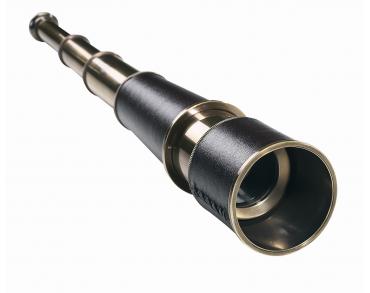 Wat is missie en visie?
Missie en visie bepalen a.d.h.v. reclame
Missie 
Waarden en identiteit. Wie zijn we, wat zijn onze waarden?



“To bring inspiration and innovation to every athlete in the world.”

“om iedere atleet ter wereld inspiratie en innovatie te bieden.”
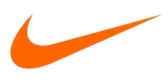 Missie en visie bepalen a.d.h.v. reclame
Visie 
Hoe zien wij onszelf in de wereld van morgen?



“to remain the most authentic, connected, and distinctive brand.”


“een authentiek, verbonden en onderscheidend merk te blijven”
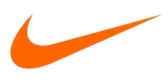 Communicatieproces
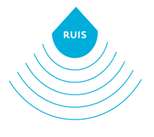 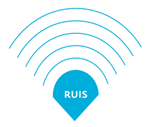 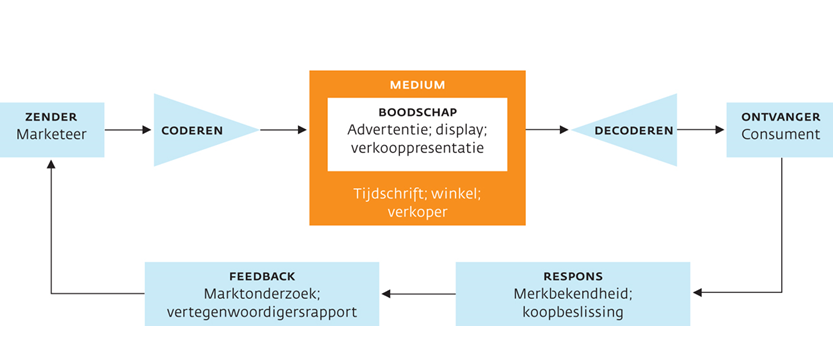 AIDA-model
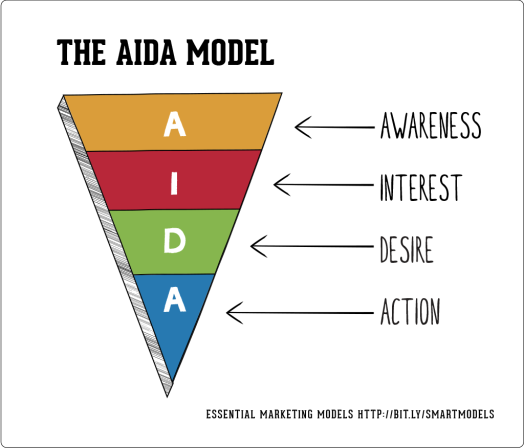 Attention (aandacht)
De eerste stap van het AIDA-model begint met attention, ofwel de aandacht trekken van de consument. Het doel is om de consument bewust te maken dat het product bestaat. De meest voorkomende methode om de aandacht van de consument te trekken is door middel van massacommunicatie. Echter is massacommunicatie niet altijd de beste methode. Vaak is een meer persoonlijke communicatie namelijk een stuk effectiever!
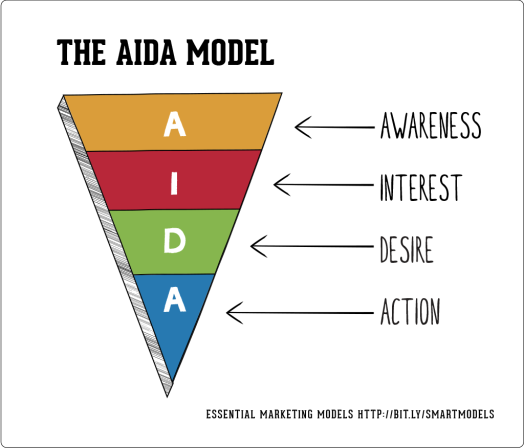 Interest (interesse)
Stap twee van het AIDA-model is interest en gaat in op de interesses van de consument. Wanneer het product niet de juiste interesse(s) van de consument benadert, kan het zijn dat de consument niet geïnteresseerd is en afhaakt. Probeer dus de juiste doelgroep te benaderen!
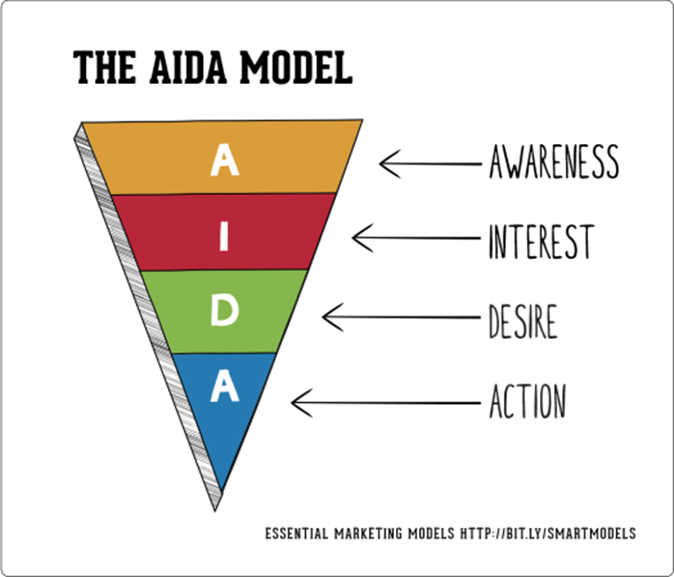 Desire (verlangen)
De derde stap van het AIDA-model is desire, wat de verlangens van de consument betreft. De consument is nu bewust van het bestaan van het product en beschouwt het als interessant. In stap drie moet de consument bewust worden van de voordelen van het product, zodat hij een aankoop kan gaan overwegen.
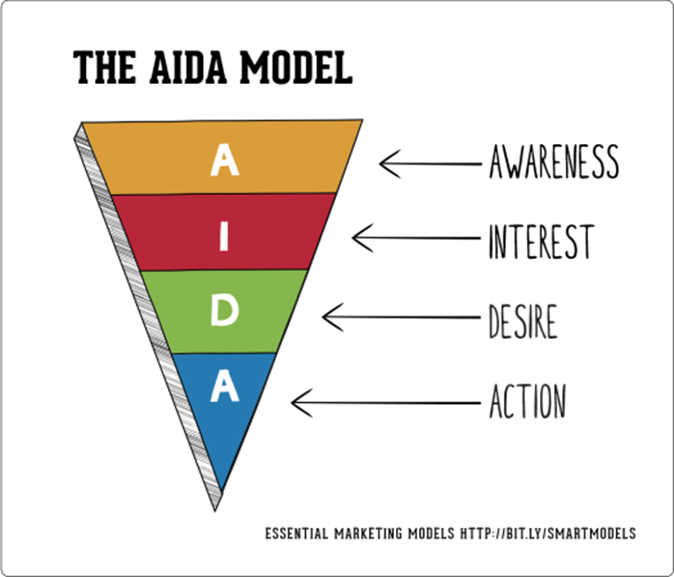 Action (actie)
De laatste stap van het AIDA-model is action en betreft de daadwerkelijke actie van de consument. De consument is bewust van het product en de daarbij horende voordelen. Het enige wat de consument nu nog hoeft te doen is overgaan tot de koop. De trigger tot actie is zeer breed. Alles kan van invloed zijn op de koop van het product, namelijk onbeheersbare en beheersbare factoren. Een onbeheersbare factor kan bijvoorbeeld weersomstandigheden zijn. Beheersbare factoren zijn van groter belang en betreffen factoren zoals schap positie, uitstraling van het product en stimulering van de belevenis van het product.
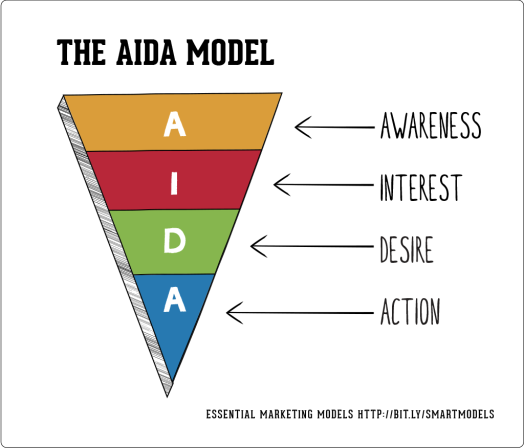 Opdracht
Wat is de missie van jullie mini-onderneming?
Wie zijn we?
Wat doen we?
Voor wie doen we dat?
Hoe doen we dat?

Wat is de visie van jullie mini-onderneming?
Hoe ziet de omgeving van onze organisatie er in de verre toekomst uit?
Wat willen we als organisatie tegen die tijd bereikt hebben?
Langs welke weg gaan we die positie bereiken?

Wat is de slogan van jullie mini-onderneming?

Ontwerp een passend logo (zie infographic ‘recept voor het perfecte logo)